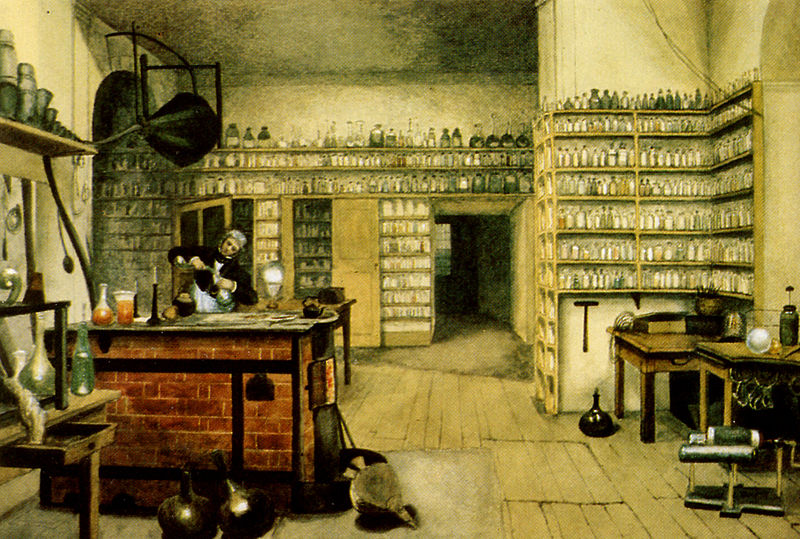 Robert Hooke
Življenje in delo
Rojen: 18. julija 1635 (otok Wight)
Umrl: 3. marec  1703 (London)
Po poklicu je fizik, zdravnik
Deluje  na Univerzi v Oxfordu
Je Boylov pomočnik
Ukvarjal se je s podrobnim opazovanjem z mikroskopom in poskusi s svetlobo
Leta 1665 izda knjigo Micrographia, ki vsebuje raziskave z mikroskopom in daljnogledom ter številnimi raziskavami o biologiji
Leta 1666 je glavni Wrenov pomočnik pri obdelavi Londona po velikem požaru
Odkritja
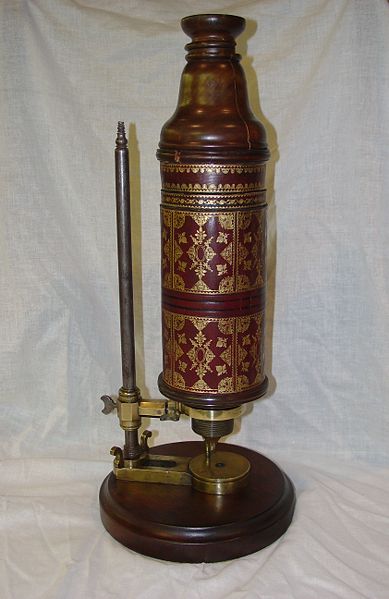 Izumi mikroskop  
Odkrije, da so vsa 
    živa bitja zgrajena
     iz celic
Sestavil je prvi 
    daljnogled Gregoryjevega
     tipa
Prvi odkrije dvojno zvezdo
Izdela enega prvih zrcalnih
    teleskopov

                                                                    Hookov mikroskop
Hooke in Newton
Sodelujeta v Kraljevi družbi
Hooke kritizira dve optični napravi, ki ju Newton predloži družbi 
Newtona to vznejevolji 
Zagrozi z iztopom iz Kraljeve družbe
Spor se ne zgladi do Hookove smrti
Zanimivosti
Po  njem imenujemo Hookov zakon, ki je uporabljal pri razvoju urnih vzmeti
S teleskop je odkril vrtenje Jupitra	
Naredil je podrobne slike Marsa
Objavi prve mikroskopske slike snežinke, žuželčjega krila ipd.
Na osnovi mikroskopskih fosilov je zagovarjal teorijo evolucije živih bitij 
Predlaga meritve zemeljskega gravitacijskega pospeška z nihalom in zakon o gravitaciji, ki ga pozneje odkrije |. Newton
Literatura
Internet: Wikipedija Prosta enciklopedija
Knjiga: Slovenski veliki leksikon – GE-IN